Математические диктанты
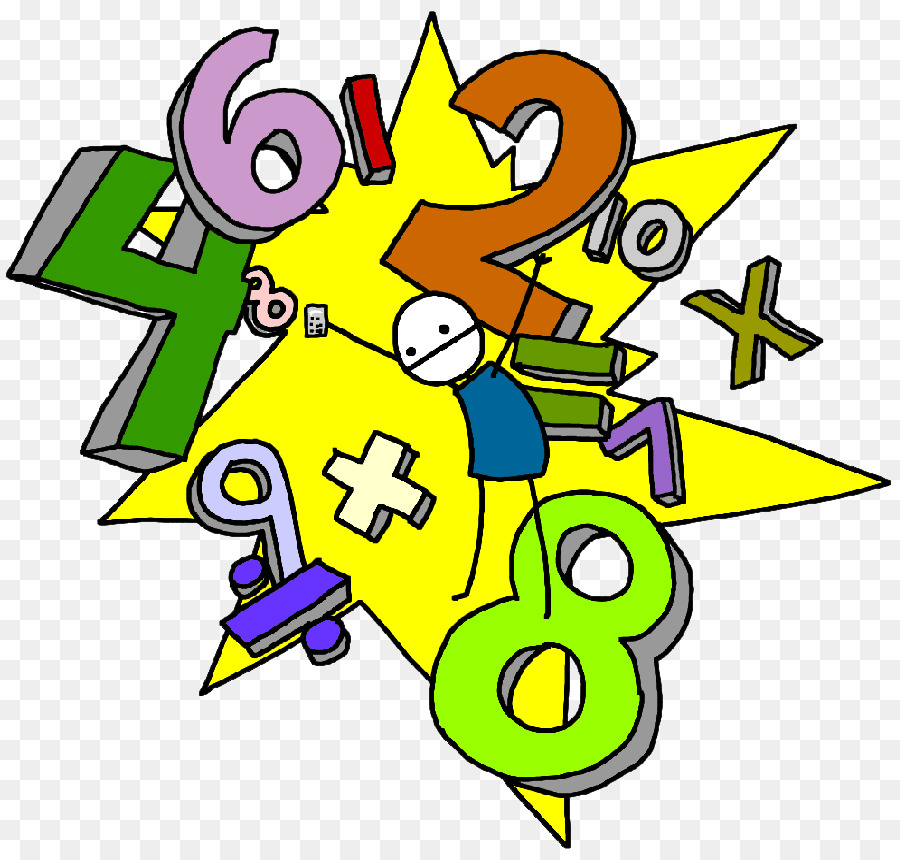 Найди частное чисел 16 и 4.
В коробке 6 карандашей. Сколько карандашей в 3 таких коробках?
Сколько карандашей по цене 3 рубля можно купить на 18 рублей?
Альбом стоит 43 рубля, а блокнот 24 рубля. На сколько рублей альбом дороже блокнота?
На сколько надо увеличить число 77, чтобы получить 83?
Найди произведение чисел 3 и 7.
Произведение чисел 2 и 5 увеличь на 47.
Число 61 уменьши на частное чисел 18 и 2.
В классе 30 стульев в 3 одинаковых рядах. Сколько стульев в каждом ряду?
Найди периметр квадрата со стороной 3см.
Ответ
4   18   6   на 19 р.   на 6   21   57   52   10   12см
Найди частное чисел 40 и 5.
Найди произведение чисел 6 и 6.
Первый множитель 5, произведение 35. Найди второй множитель.
Сколько раз по 6 содержится в числе 30?
Число 32 уменьши в 4 раза.
Число 3 увеличь в 5 раз.
Сумму чисел 20 и 25 раздели на 9.
Разность чисел 82 и 76 умножь на 5.
Найди длину ломаной из 5 звеньев, если длина каждого звена равна 4см.
Купили 7 тетрадей в линейку, а тетрадей в клетку
      в 6 раз больше. Сколько тетрадей всего купили?
Ответ
8   36   7   5 раз   8   15   5   30   20см   49
Найди произведение чисел 8 и 7.
Найди частное чисел 45 и 5.
Во сколько раз число 56 больше, чем число 8?
На сколько число 63 больше, чем число 9?
Чему равна площадь прямоугольника со сторонами 
    6см и 4см?
7. Найди площадь квадрата со стороной 7см.
8. Сколько раз по 8 содержится в числе 72?
10.Длина провода 80м. От него отрезали 6 кусков 
     по 9м каждый. Сколько метров провода осталось?
Ответ
56    в 7 раз  на 54  24см²   49см²  9 раз  9  26м
Из произведения чисел 9 и 8 вычти 40.
Какую часть года составляют зимние месяцы?
Сколько минут в четверти часа?
Пятая часть отрезка равна 7см. Чему равна длина всего отрезка?
Сколько минут длится половина часа?
Что больше: 1 неделя или 10 суток?
Что меньше: 1 месяц или 36 суток?
Сколько часов в сутках?
Сколько месяцев составляют два года?
Турист трое суток путешествовал на поезде и двое суток на теплоходе. На сколько часов поездка на поезде продолжительнее, чем на теплоходе?
32   одну четвёртую   15мин   35см   30мин  10сут.   1мес.   24ч   24мес.   на 24ч
Ответ
Число 100 уменьши на произведение чисел 3 и 6.
Из произведения чисел 13 и 6 вычти 20.
Найди частное чисел 88 и 4.
Чему равно делимое, если делитель равен 4, а частное 17?
Найди третью часть числа 93.
Число 16 умножь на 5.
Сколько дециметров в 4 м?
8.Разложили 48кг яблок и 18кг груш в одинаковые 
      ящики по 6кг в каждый. Сколько ящиков для 
      фруктов потребовалось?
Ответ
82   58   22   68   31   80   40дм       11